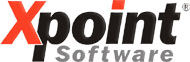 Anwendertagung 2014
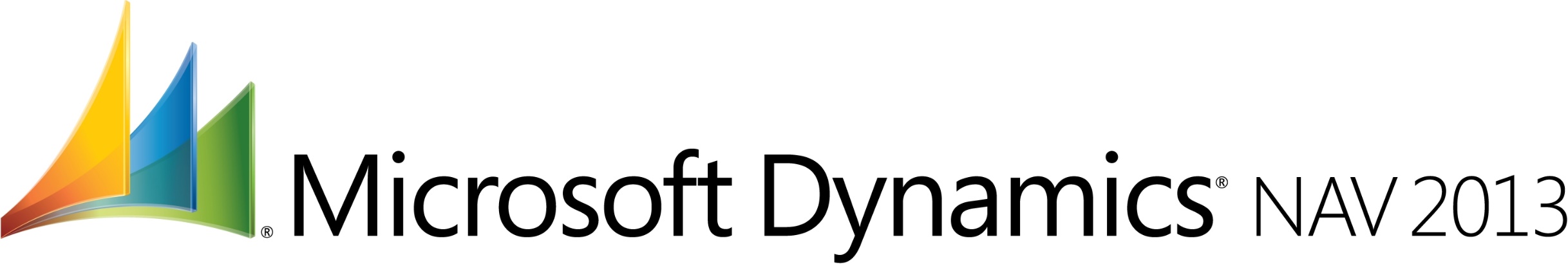 Was ist ein ERP-System?